Holistic Approach to Working with Your College Using the Starfish Enterprise Success Platform
Panelists and Presenters
Michelle Stricker, Outreach and Matriculation Coordinator, Reedley College
Norberto Quiroz, Counselor, Santa Rosa Junior College
Lidia Jenkins, Dean Matriculation and Counseling Services, City College of San Francisco

Robyn Tornay, Project Manager, California Community Colleges Technology Center
Question #1
Why did your district decide to pilot the Starfish Enterprise Success Platform and please tell us how your colleges are currently delivering education plans?
Question #2
What student population have you chosen to use in your pilots and when will you begin working with them?
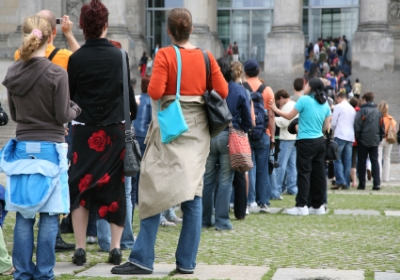 Question #3
Can you please explain how you would use Early Alert and Connect with your colleges/districts to help streamline services for students?
Question #4
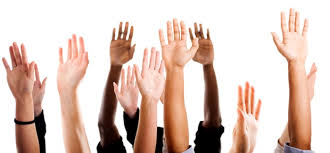 Where are you at in your implementation with your colleges and will you please explain how you have included faculty in the process?
Question #5
What benefits do you see with the online education planning components for your colleges and what are the expected outcomes your colleges/districts have in mind in using the product?
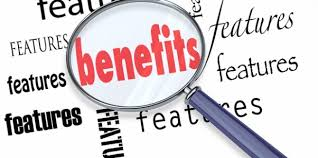 Question #6
Do you anticipate any process changes specific to the delivery of counseling services with the implementation and do you anticipate any other process changes with the implementation that you can talk to?
Question #7
Do you see any challenges with the implementation to date?
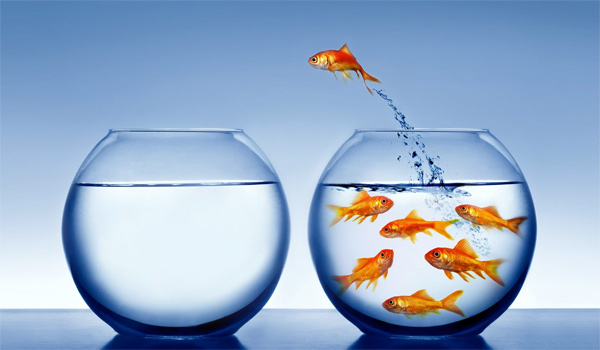 Question #8
What has been the conversation among your counseling faculty about using the Starfish Enterprise Success Platform and their work with students?
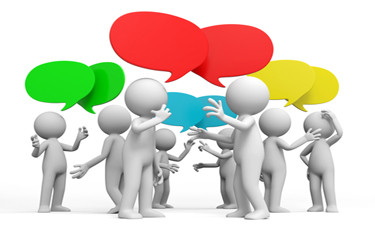 Questions from the floor
At this time we’d like to open it up for questions from the audience.
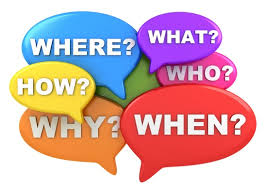 For more information:
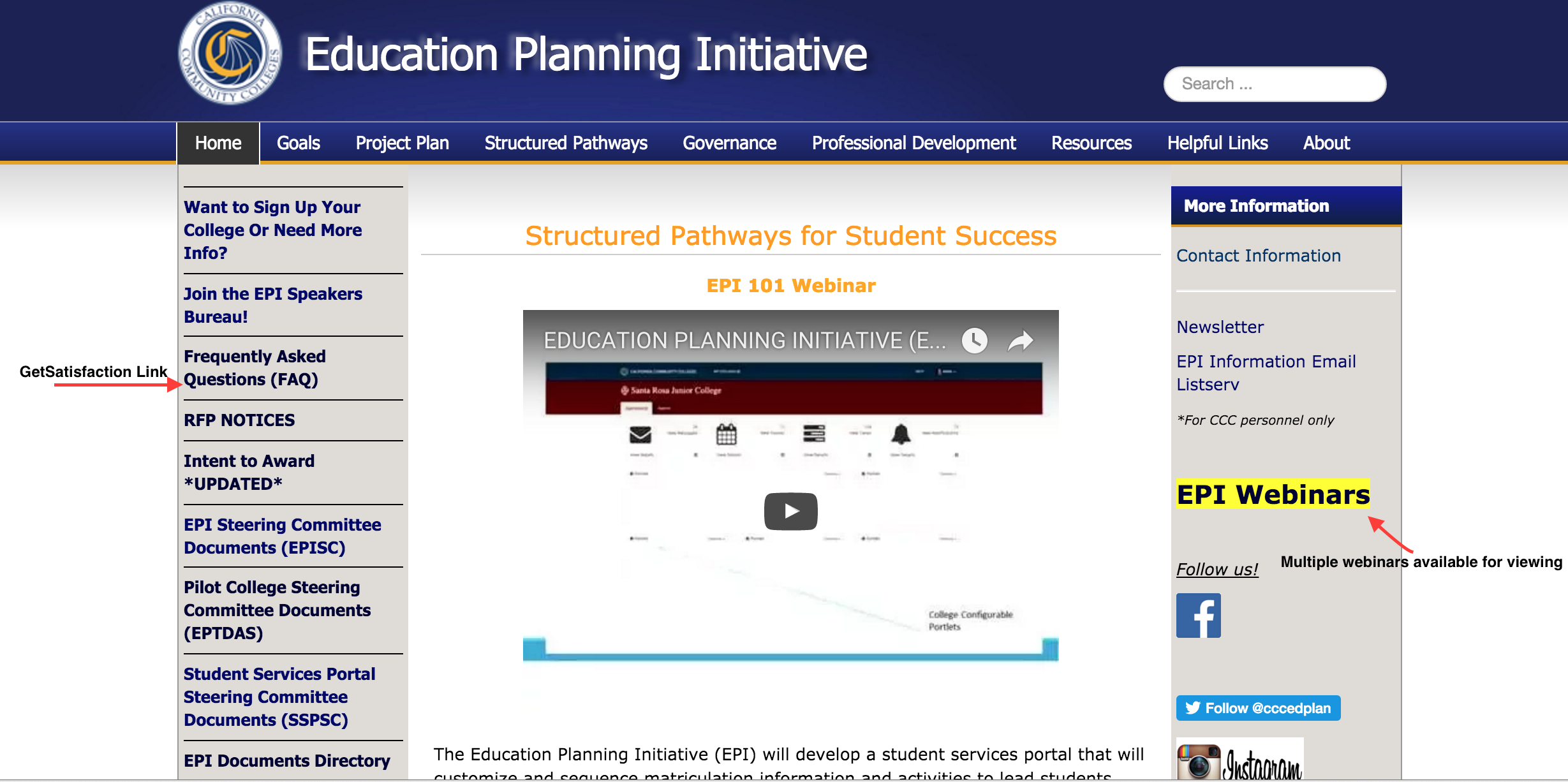